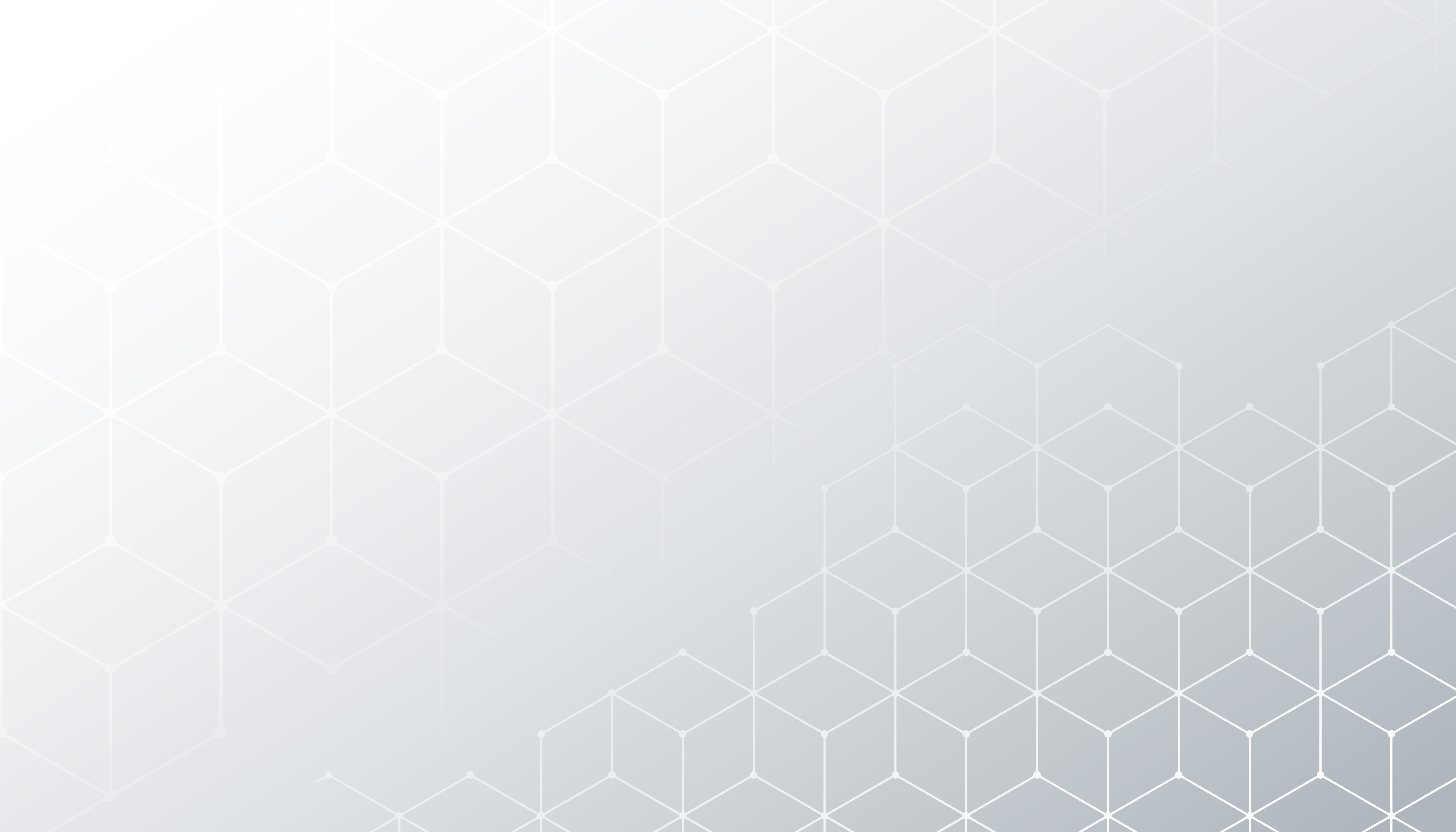 МОДЕЛИ И МОДЕЛИРОВАНИЕ
ИНФОРМАЦИОННОЕ МОДЕЛИРОВАНИЕ

СПИСКИ, ГРАФЫ, ДЕРЕВЬЯ, ТАБЛИЦЫ
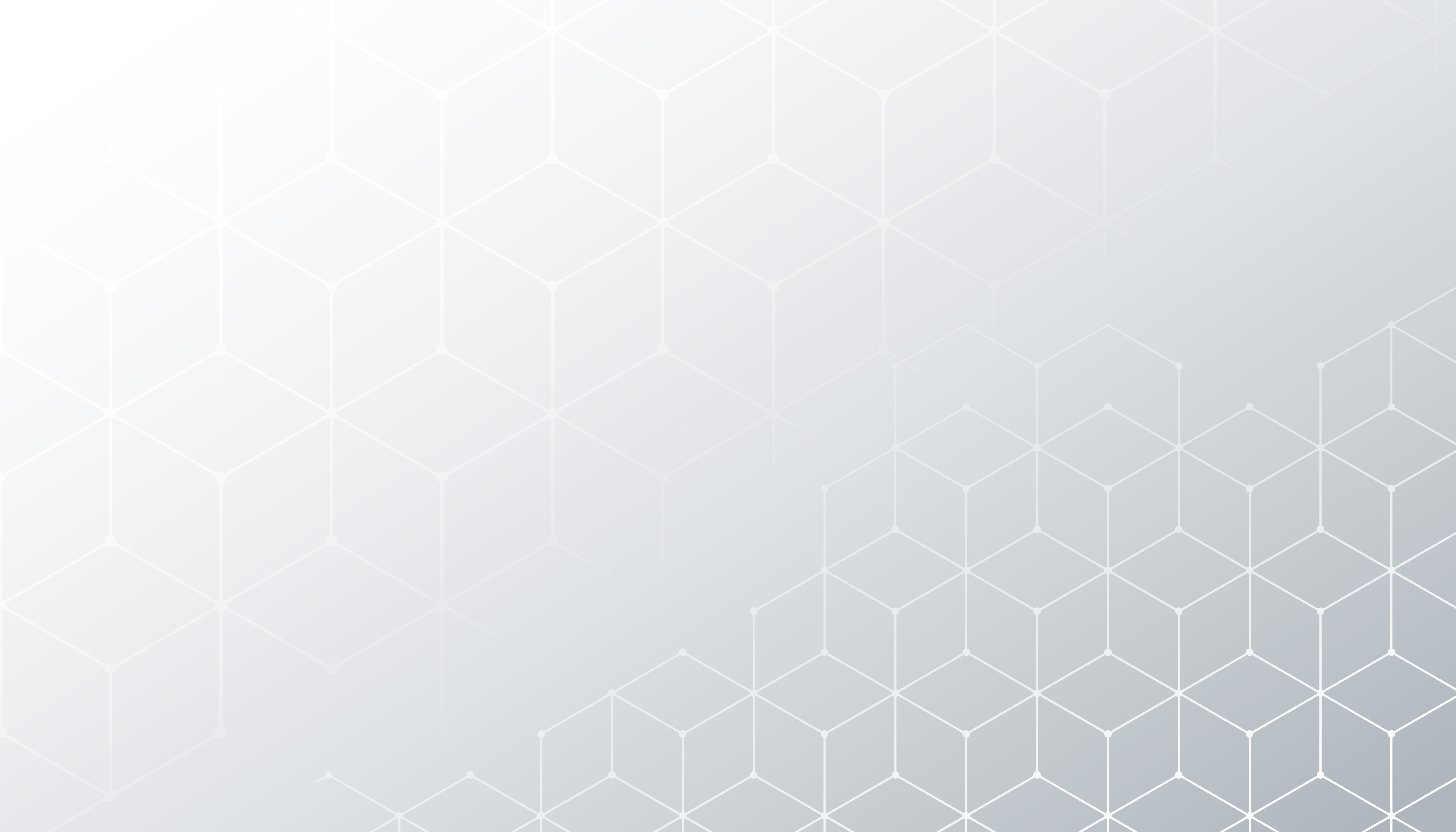 Основные понятия
Натурная модель - 
реальный предмет, в уменьшенном или увеличенном виде воспроизводящий  внешний вид, структуру или поведение моделируемого объекта
Модель - новый объект, который имеет свойства данного объекта, существенные для определённого исследования
Информационная модель
 - описание объекта-оригинала на одном из языков кодирования информации
Моделирование - метод познания, заключающийся в создании и исследовании моделей
В информатике рассматриваются общие подходы к созданию и использованию информационных моделей, связанные с использованием компьютерной техники.
Компьютерное моделирование
Информационные модели, реализованные с помощью систем программирования, электронных таблиц, специализированных математических пакетов или программных средств для  моделирования, называются компьютерными моделями.
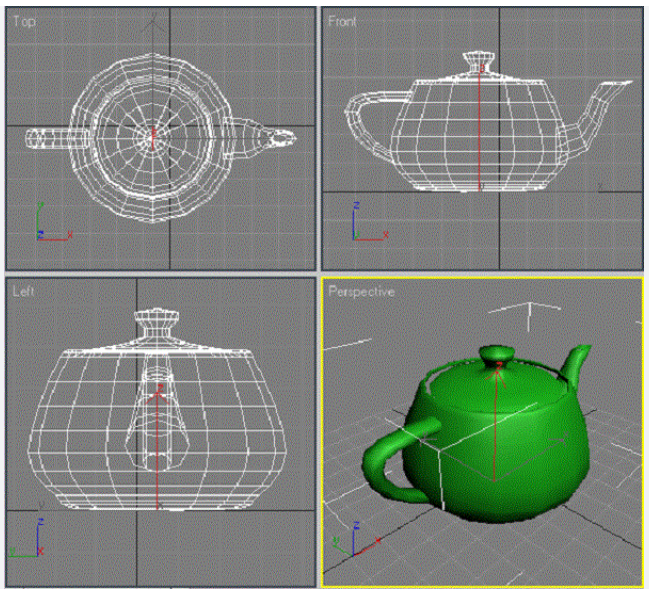 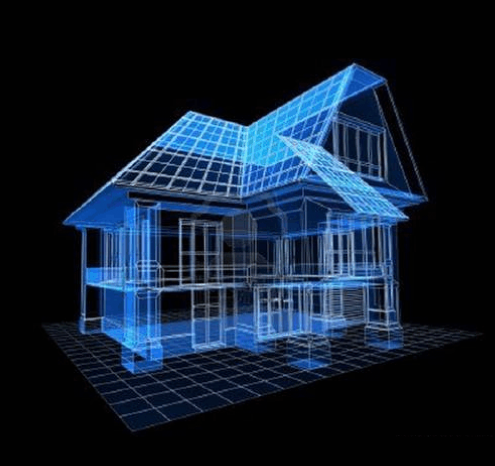 Компьютерное моделирование включает в себя процесс реализации информационной модели на компьютере и исследование с помощью этой модели объекта моделирования — проведение вычислительного эксперимента.
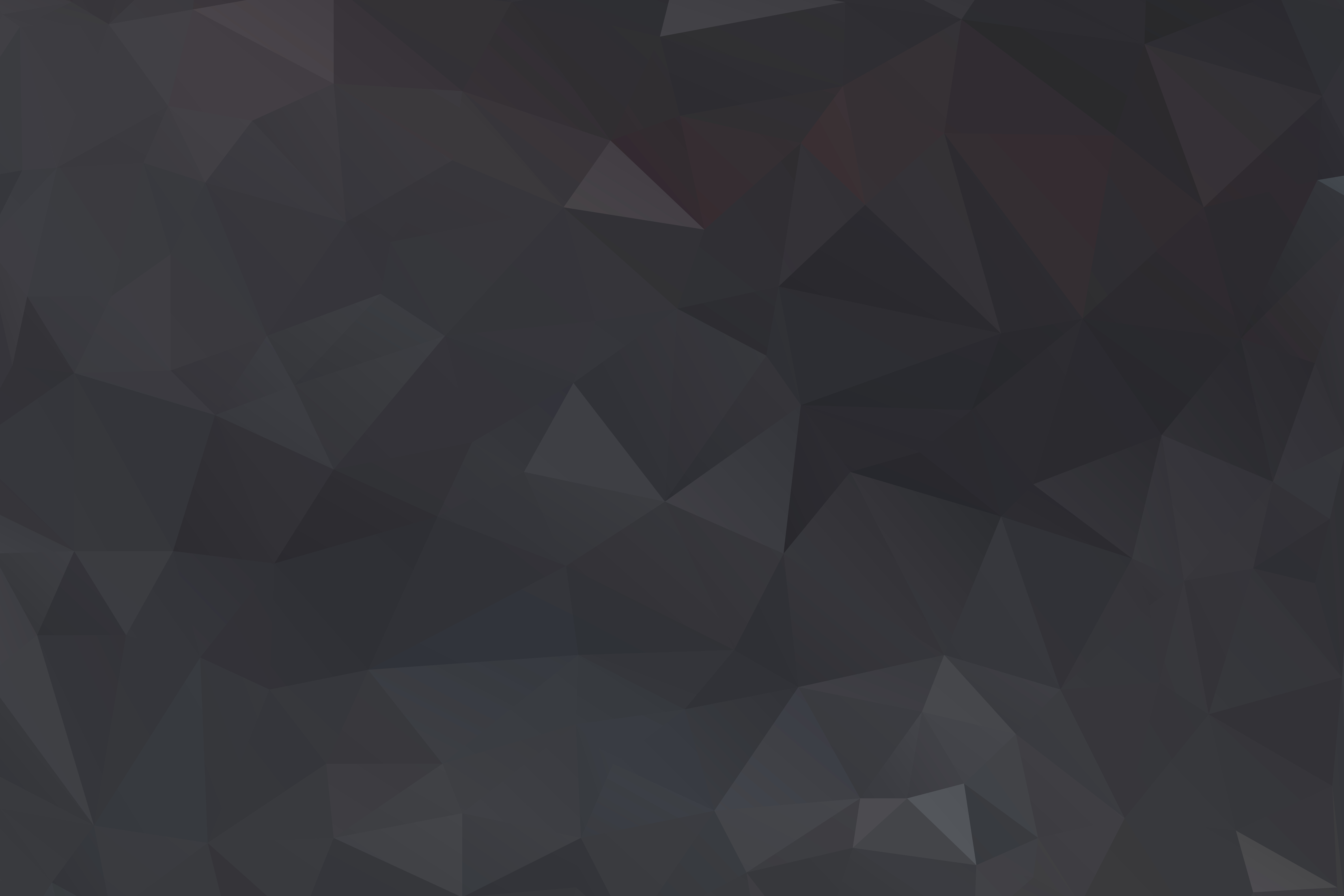 Этапы компьютерного моделирования
Постановка задачи и её анализ
Построение информационной модели
Разработка компьютерной модели
Компьютерный эксперимент
Анализ результатов эксперимента
Принятие решений
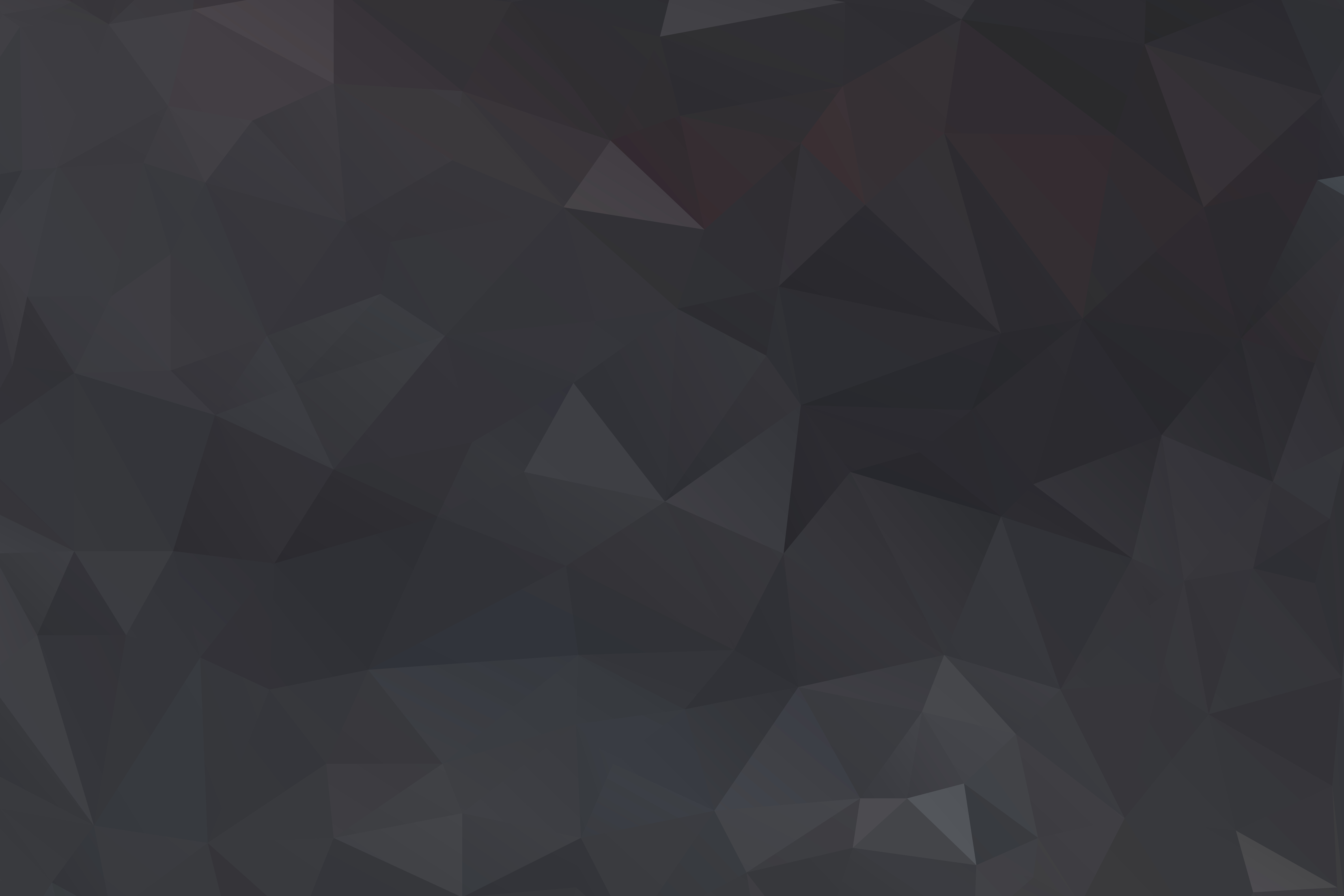 Компьютерное моделирование
Компьютерное моделирование даёт возможность:
существенно расширить круг исследуемых объектов (моделирование прошлого и будущего, несуществующего или невоспроизводимого в реальных условиях)
исследовать процессы в развитии, при необходимости ускоряя или замедляя их и проводя эксперименты многократно
находить оптимальные решения без затрат на изготовление пробных экземпляров
проводить эксперименты без риска негативных последствий для здоровья человека или окружающей среды
визуализировать получаемые результаты
Списки, графы, деревья и таблицы
Структуры данных
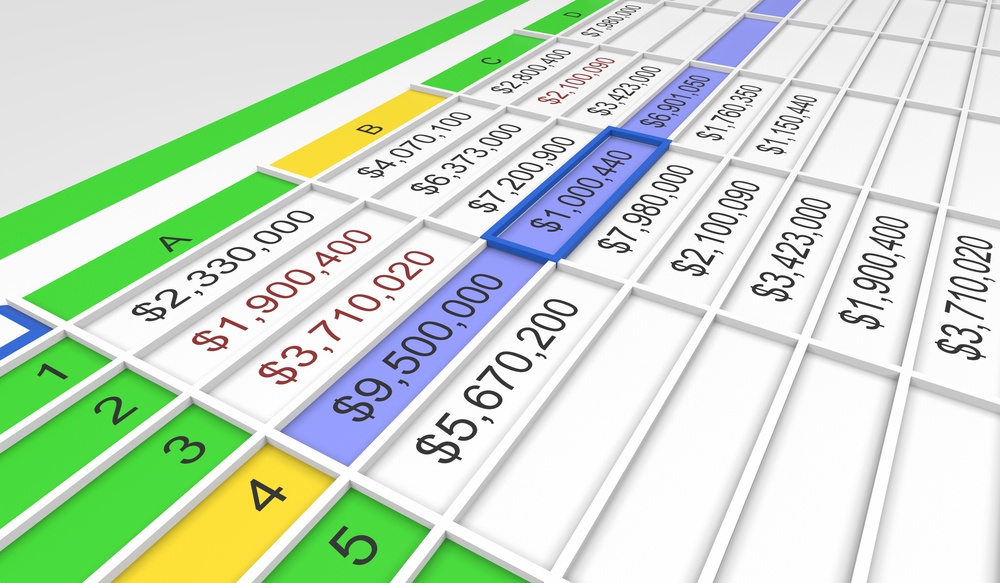 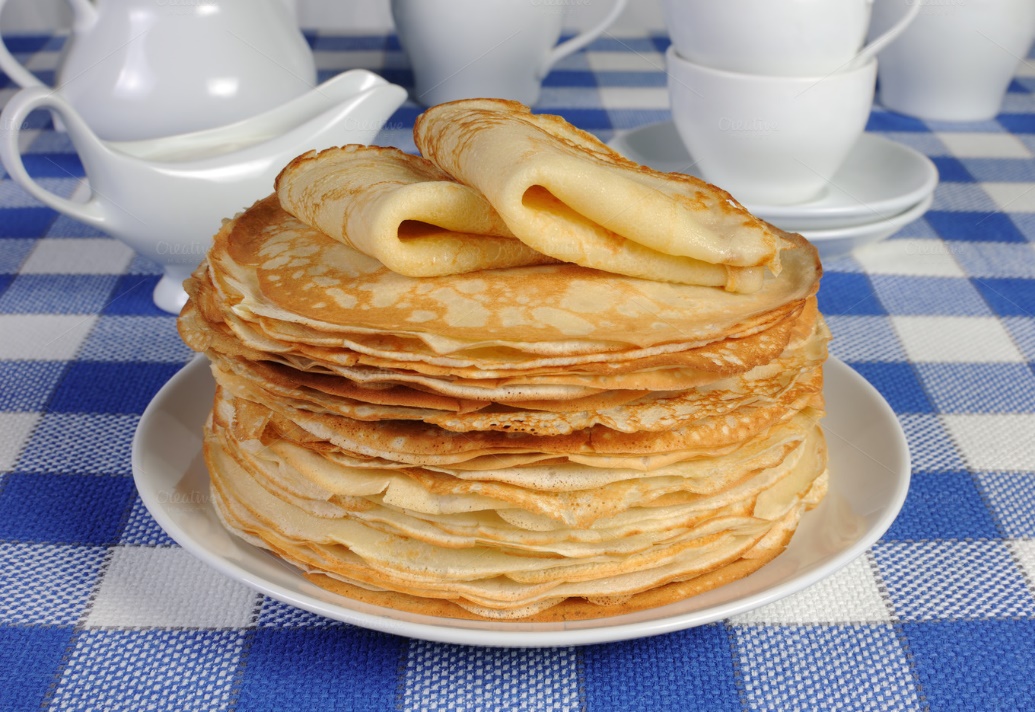 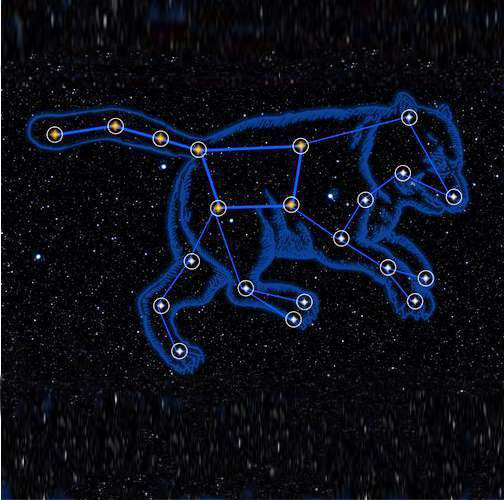 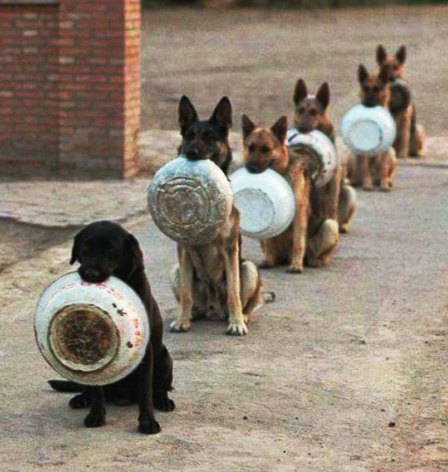 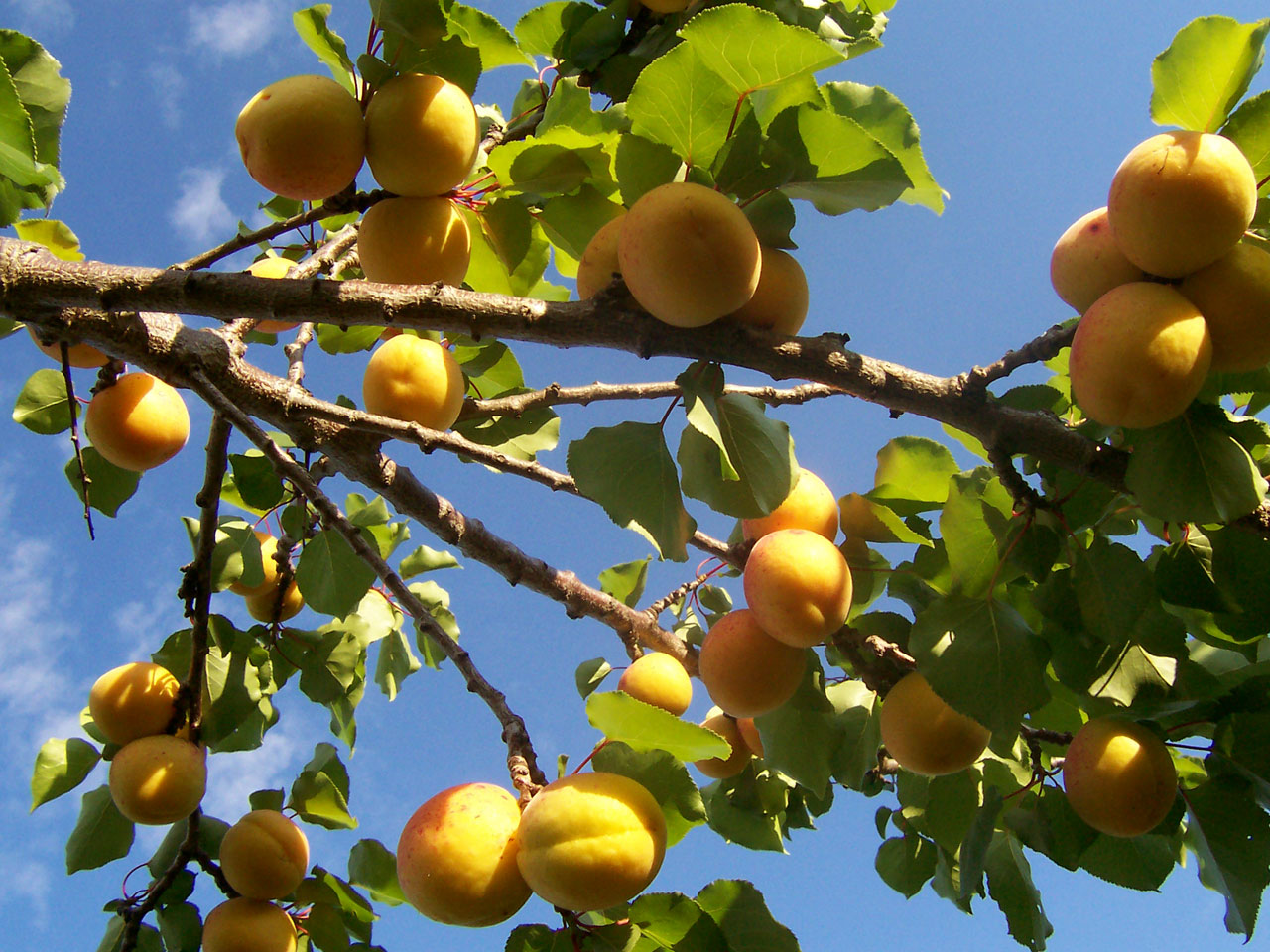 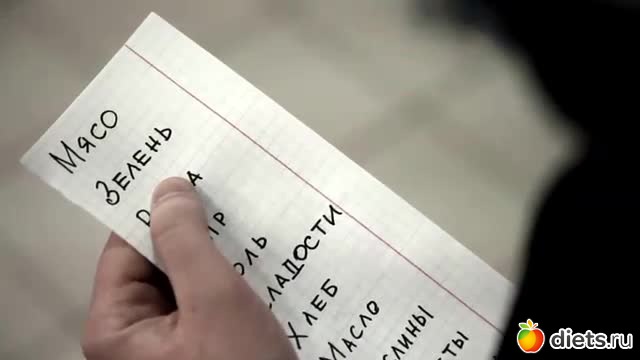 Линейные
Односвязный список
Односвязный список
Стек
Стек
Очередь
Очередь
Нелинейные
Дерево
Дерево
От англ. Last In, First Out – последним пришёл, первым ушёл.
От англ.  First In, First Out – первым пришёл, первым ушёл.
Для каждого элемента, кроме крайних, есть предыдущий и следующий элементы.
Элементы иерархической структуры  связаны отно-шением «предок - потомок».
Множество элементов вместе с набором отношений между ними.
В ячейках содержится  информация о свойстве пар объектов.
Граф
Граф
Таблица
Таблица
8
8
Списки, графы, деревья и таблицы
3
3
10
10
40
40
Таблица
Неориентированный
Ориентированный
17
17
Вершина
Невзвешенный
Ребро
Дуга
Вес вершины
Взвешенный
19
Вес ребра
10
Списки, графы, деревья и таблицы
Дерево – совокупность элементов (вершин), в которой выделен один элемент, а остальные элементы разбиты на непересекающиеся множества (поддеревья). Каждое поддерево является деревом, а его корень является потомком корня дерева. Все элементы связаны между собой отношением «предок — потомок». В результате образуется иерархическая структура вершин.
Корень
Частным случаем дерева является бинарное дерево, в котором каждая вершина может иметь не более двух потомков.
15
Списки, графы, деревья и таблицы
8
7
3
Такую таблицу называют матрицей смежности. Матрица смежности не-ориентированного графа симметрична относительно главной диагонали. У ориентированного графа такая симметрия отсутствует.
5
10
6
12
11
A
B
E
C
D
G
F
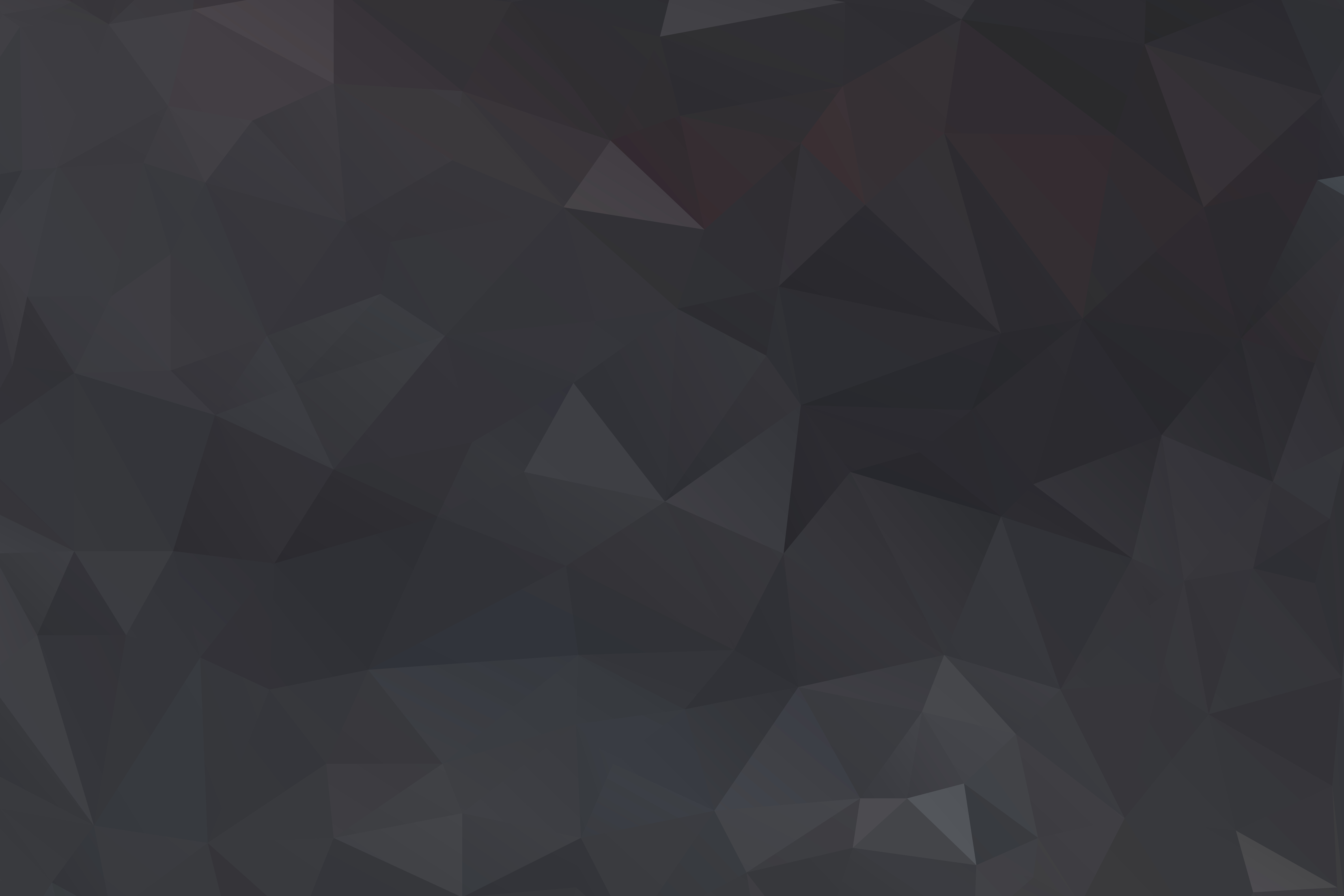 Повторение
Модель – объект, который имеет свойства данного объекта, существенные для определённого исследования. Моделирование –  метод познания, заключающийся в создании и исследовании моделей. Информационная модель – описание объекта-оригинала на одном из языков кодирования информации.
Информационные модели, реализованные с помощью систем программирования, ЭТ, специализированных программных средств для моделирования, называются компьютерными моделями. Компьютерное моделирование включает в себя процесс реализации информационной модели на компьютере и исследование с помощью этой модели объекта моделирования – проведение вычислительного эксперимента.
Между данными информационной модели всегда существуют связи, определяющие структуру данных. Различают линейные и нелинейные структуры данных.
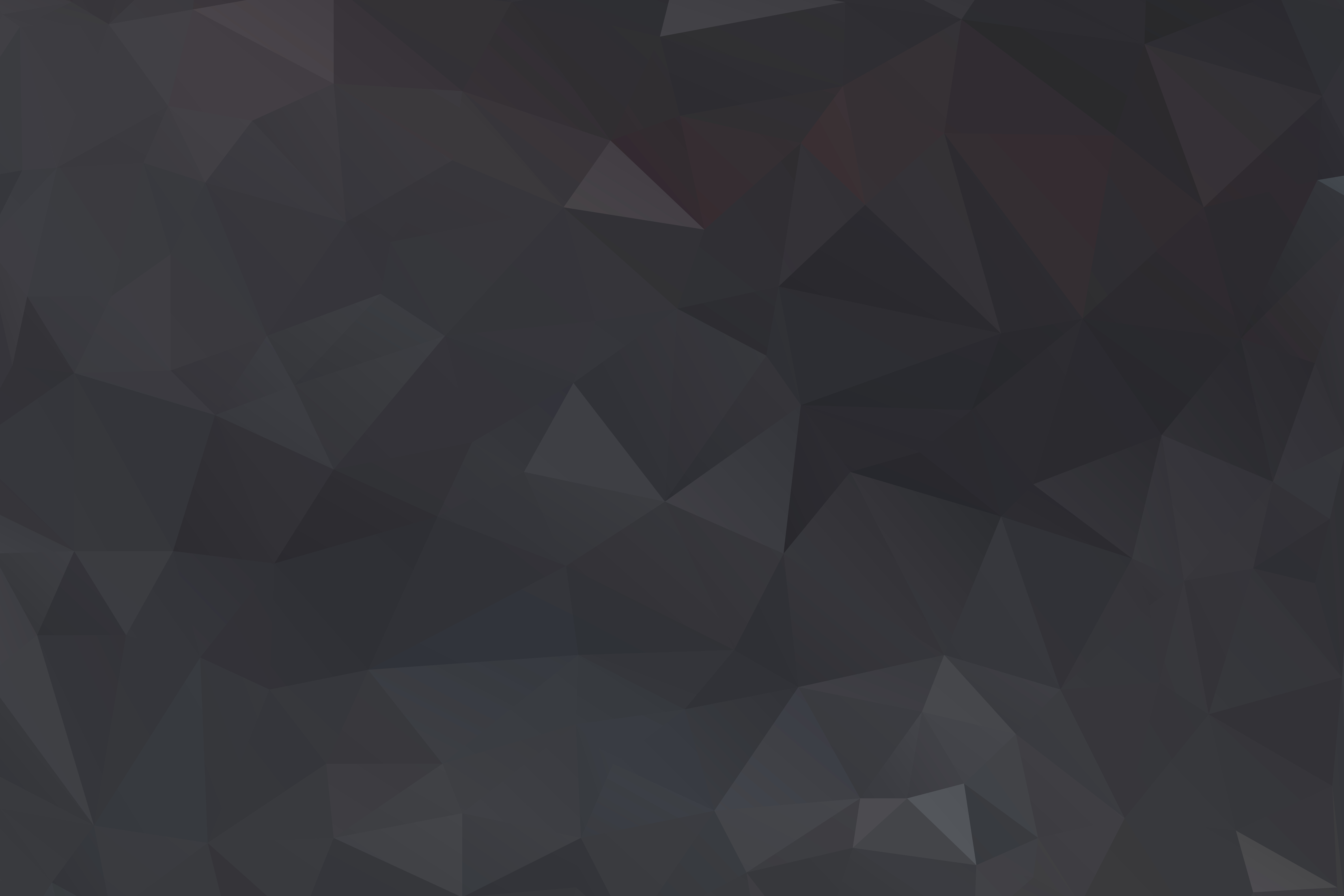 Повторение
Линейный односвязный список – последовательность линейно связанных элементов. В списке разрешены операции добавления и удаления любого элемента.  Частными случаями линейного односвязного списка являются стек и очередь. 
Графы и деревья являются нелинейными структурами. 
Граф – множество элементов вместе с набором отношений между ними, называемых рёбрами (дугами) графа. 
Дерево – совокупность элементов, в которой выделен корень, а остальные элементы разбиты на непересекающиеся множества (поддеревья). Все элементы дерева связаны между собой отношением «предок – потомок». В бинарном дереве каждая вершина имеет не более двух потомков.  
Таблица – структура данных, состоящая из строк и граф (столбцов, колонок), пересечение которых образуют ячейки. Табличный способ представления данных является универсальным – любую структуру данных, в том числе и представленную в форме графа, можно свести к табличной форме.